Всех мужчин в Великобритании называют джентльмены, а женщин – леди. Знакомьтесь с нашими леди и джентльменами.
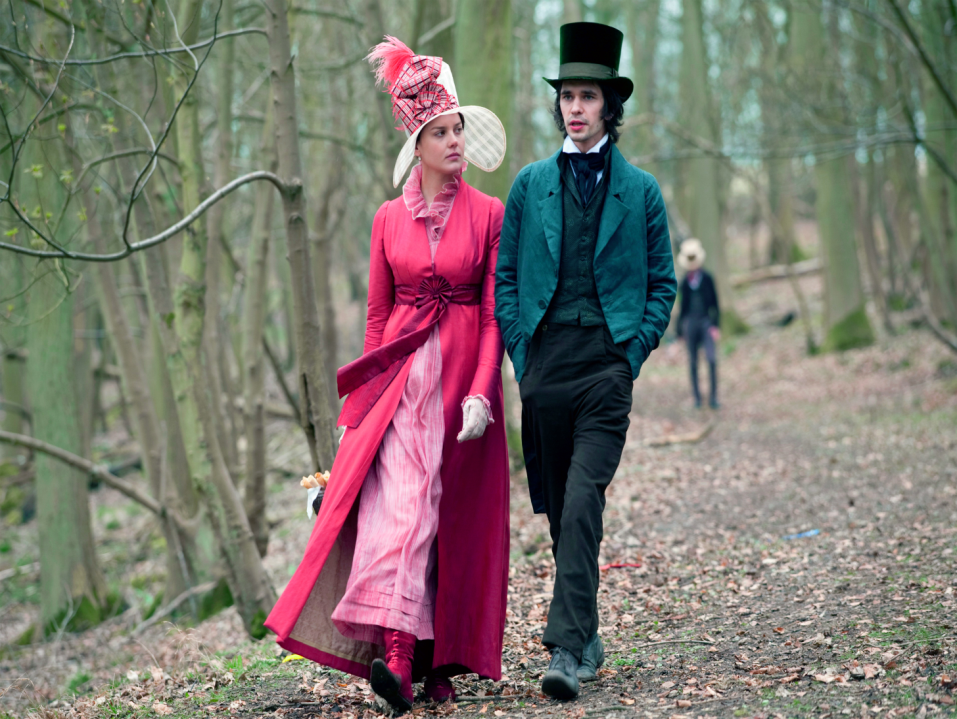 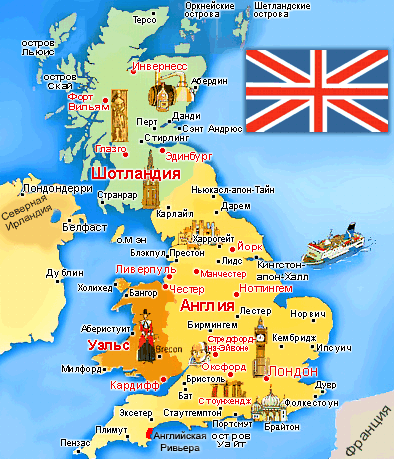 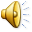 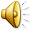